Workshop guide
Facilitator: 
Read notes to prepare. See English file. 
Amend slides if needed.
Ready the family-facing materials.
Display slide 2 as families arrive.
What did you learn
您學到了什麼
議程
歡迎
閱讀提示
「我學會了怎麼樣在語句中加上難詞！」
練習時間
反思與更新
工作坊指引
做好準備。
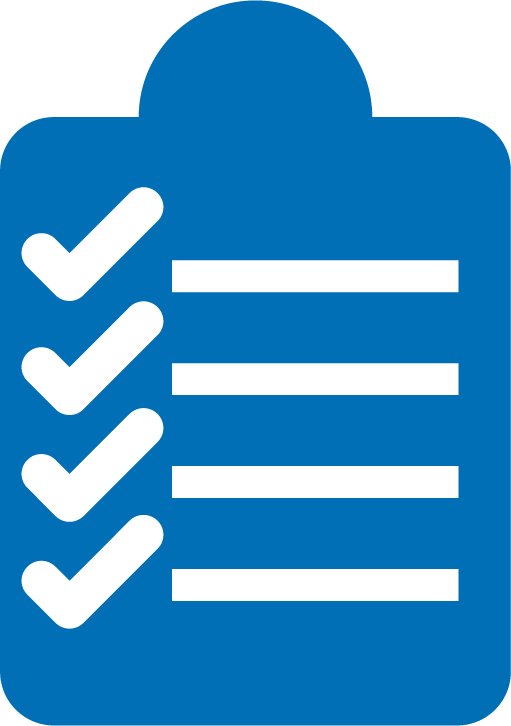 保持專注。
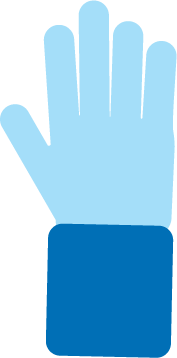 保持禮貌。
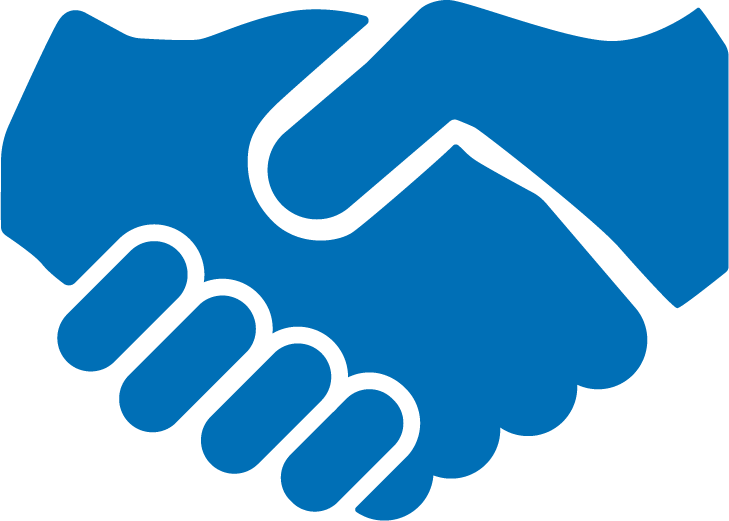 提出問題。
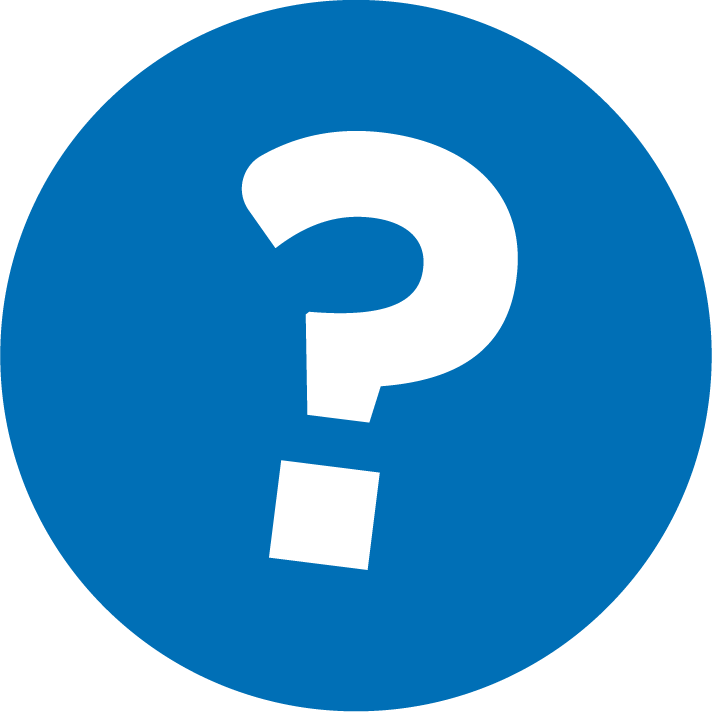 您學到了什麼？
1
說出主題。
說出最重要的事實。
2
非小說類書籍與小說類書籍不同。小說類書籍講述故事。非小說類書籍提供資訊並教給我們各種主題。
3
講述一個好玩或有趣的事實。
查看文學術語
文字的主體
主題
主旨
作者試圖教我們的一個主題
有趣
吸引你注意的東西
事實
事實證明是真的
說出主題
您剛剛讀的那本書的主題是什麼？
作者想讓我們知道的一件事是什麼？
說出最 
重要的事實
現在拿上您的書試試看吧！
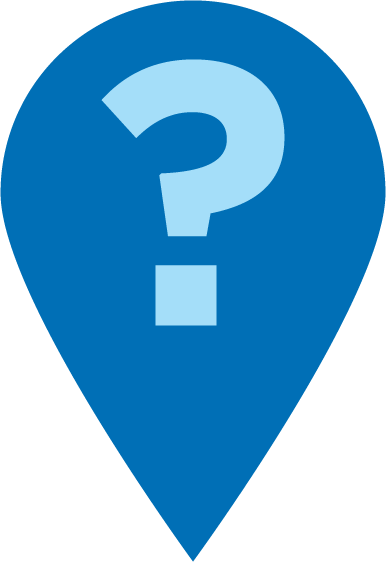 這本書教了您什麼？
什麼事實在文本中出現了多次？ 
哪兩三件事是作者想讓我們瞭解關於鯊魚的？告訴我您從哪裡學到的。
拿起一本書，開始閱讀。

1-2 分鐘後暫停，聊一聊到目前為止在文中最重要的事實。
講述一個好玩或有趣的事實
列出您孩子現在感興趣的主題。
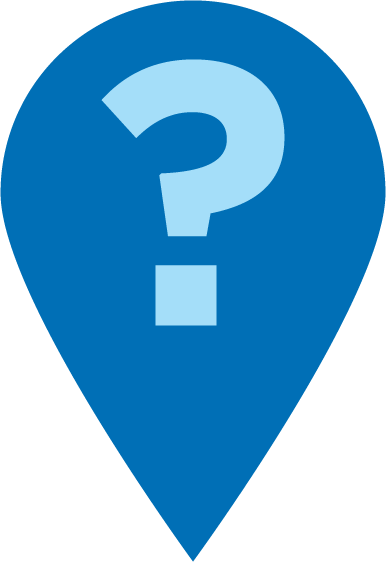 當閱讀您感興趣的書籍時，說出有趣的事實會更加容易。如果您需要幫助查找有關這些主題的書籍，問我！
您在這本書中學到的最了不起的事情是什麼？哪裡寫到了？ 
什麼是您已經知道的內容？作者是怎麼說的？
有什麼事情讓您感到驚訝？給我看看。 
您想與朋友分享的事實是什麼？告訴我您是怎麼知道的。
閱讀=對話 (K-1)
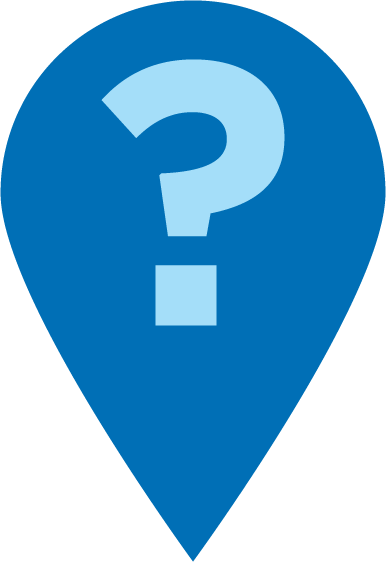 這本書在講什麼內容？主要關於？
您最感興趣的是什麼內容？為什麼？指出單詞或短語。
有什麼事情讓你感到驚訝？給我看看。
什麼是您已經知道的內容？作者是怎麼說的？
閱讀=對話 (2-3)
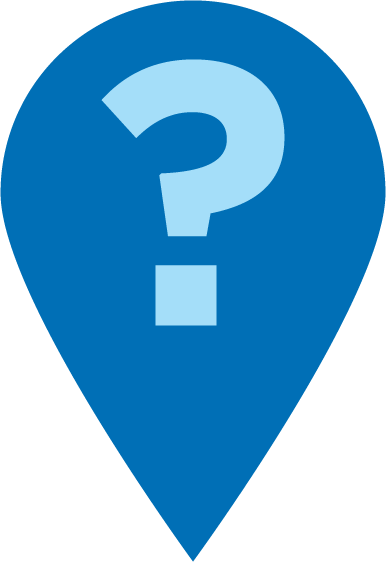 您對這個主題還有什麼不明白的嗎？這些資訊適合用在哪裡？
您接下來想讀什麼類型的書？您想更多瞭解什麼內容？
如果您要告訴朋友這本書，您最想分享的東西是什麼？作者是如何解釋這一點的？
多語言家庭
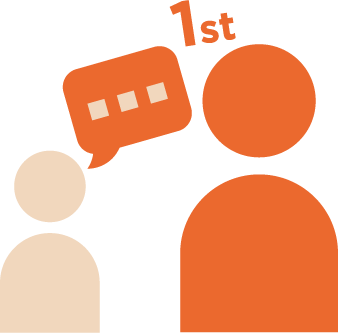 首先說說本書的主題
將此策略用於任何語言的書籍
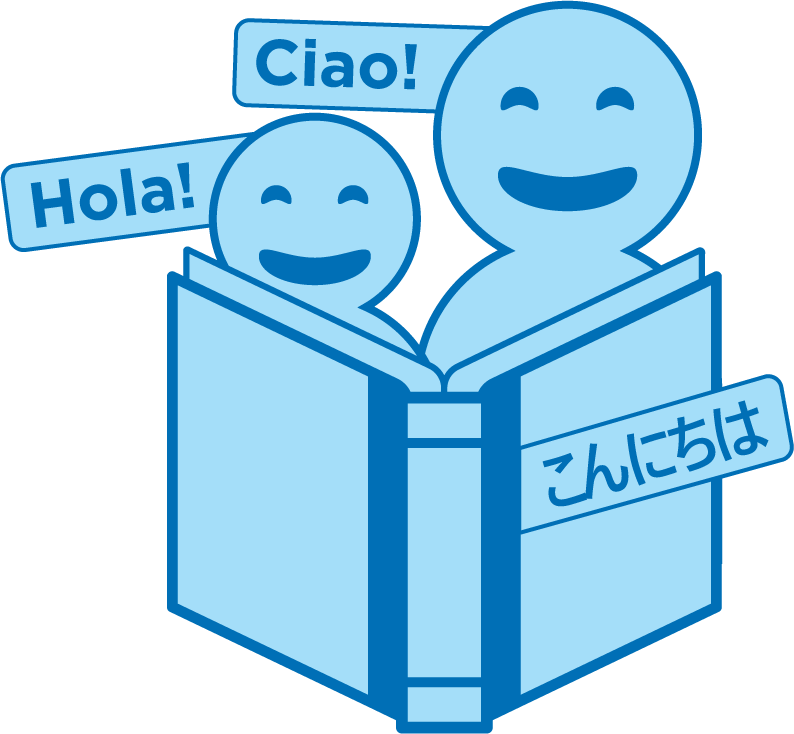 用任何語言提問和談論書籍！用另一種語言解釋詞彙表中的單詞
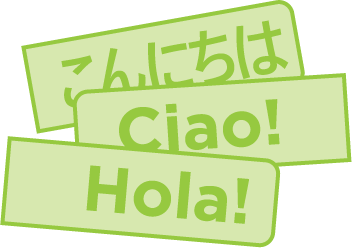 練習時間
說出主題
1
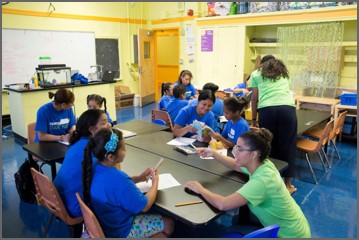 有問題就告訴我！
說出最重要的事實。
2
講述一個好玩或有趣的事實。
3
反思
對這個閱讀技巧還有疑問嗎？ 
轉身與您的孩子交談：我們準備好在家嘗試這個閱讀技巧了嗎？ 
請分享您如何在家中使用此技巧。
您的問題將對房間裡的其他人有所幫助！
請給我們反饋
您的意見能改善我們合作的成效！